ARISTOTLE Uitkomst:Ernstige bloeding
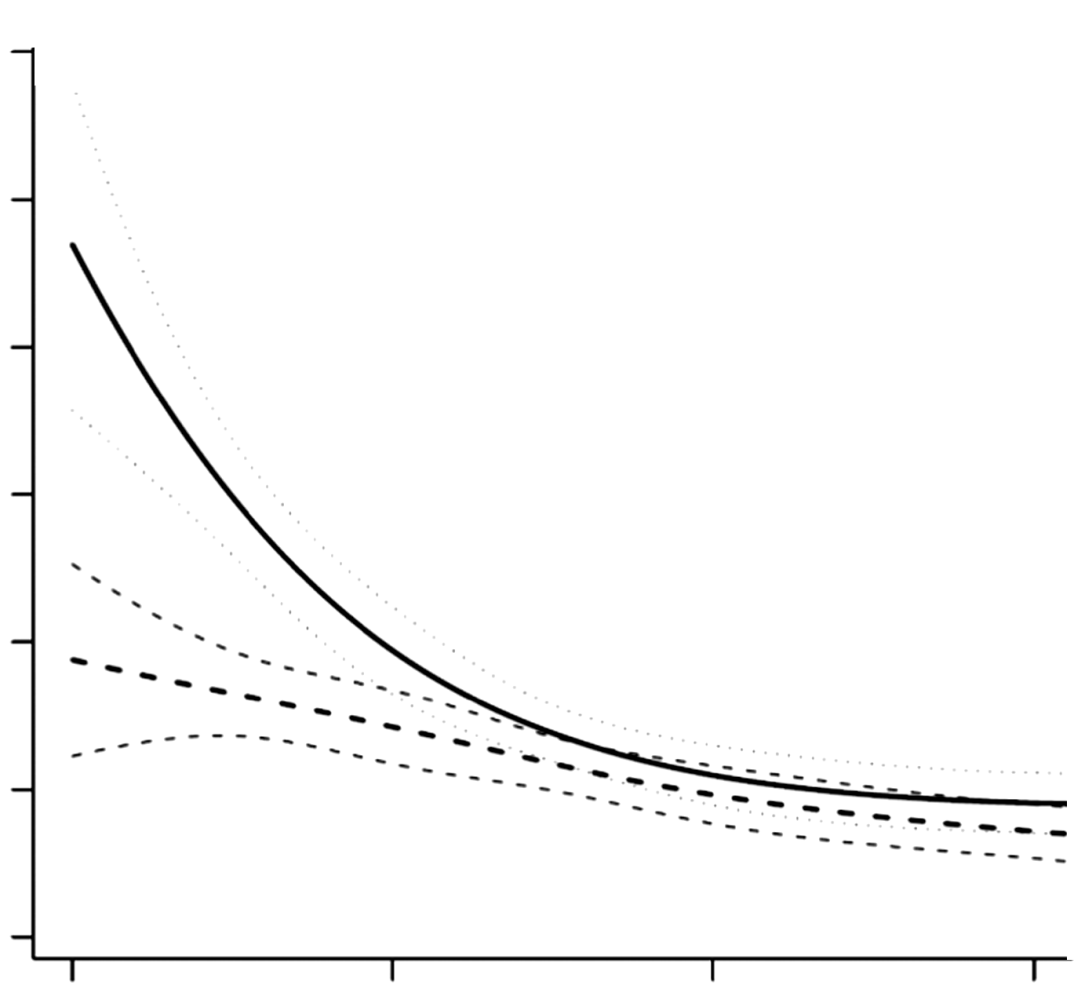 0.12
Apixaban vs. warfarin voor ernstige bloeding  met continue analyse van geschatte nierfunctie met Cockcroft-Gault
0.08
1 year event rate
0.04
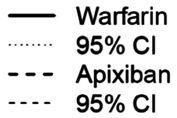 P-value for interaction =0.005
0.00
120
30
60
90
Baseline-Cockcroft eGFR mL/min
Hohnloser SH et al Eur. Heart J.
doi:10.1093/eurheartj/ehs274